Lecture 4aSymmetric Encryption III
Stefan Dziembowskiwww.crypto.edu.pl/DziembowskiUniversity of Warsaw
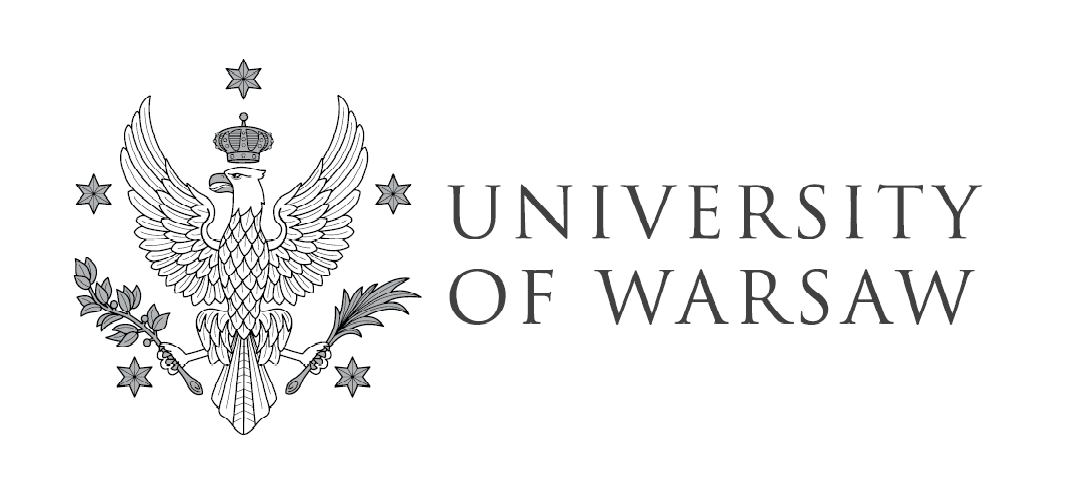 version 1.0
24.10.18
Plan
Substitution-permutation networks
Cascade ciphers
Practical considerations
Substitution-permutation networks
Based on the ideas of Claude Shannon (1916– 2001) from 1949.




Used in AES (Rijndael), 3-Way, SAFER, SHARK, Square...
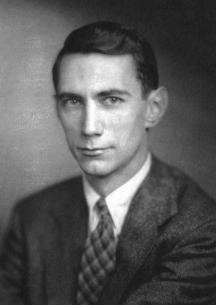 Advanced Encryption Standard (AES)
Competition for AES announced in January 1997 by the US National Institute of Standards and Technology (NIST)
15 ciphers submitted
5 finalists: MARS, RC6, Rijndael, Serpent, and Twofish
October 2, 2000: Rijandel selected as the winner.
November 26, 2001: AES becomes an official standard.
Authors : Vincent Rijmen, Joan Daemen (from Belgium)
Key sizes: 128, 192 or 256 bit, block size: 128 bits
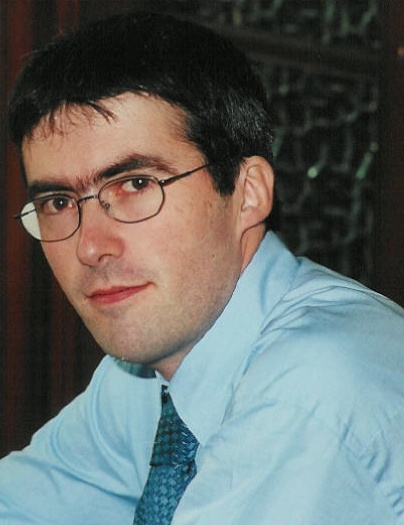 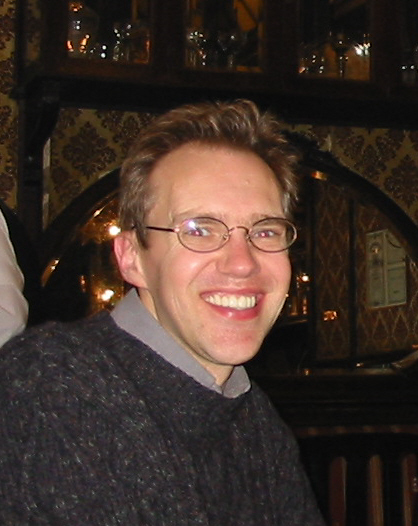 Substitution-permutation networks
AddRoundKey
AddRoundKey
keyschedule
...
AddRoundKey
AddRoundKey
AddRoundKey
AddRoundKey
AddRoundKey
AddRoundKey
AddRoundKey
substitution
permutation
ShiftRows
MixColumns
SubBytes
Main challenge
ShiftRows
MixColumns
SubBytes
This transformation needs to be invertible...

On the other hand: it cannot be “too simple”.

AES idea: use finite field algebra.
Groups
if this holds, the group is called abelian
11
Additive/multiplicative notation
Convention:
12
Fields
How to define a “field over bytes”?
xor
How to multiply?
AES field
First step of SubBytes
ShiftRows
MixColumns
SubBytes
Another observation
Complete SubBytes
ShiftRows
MixColumns
SubBytes
ShiftRows
ShiftRows
MixColumns
SubBytes
Cyclic shifts of rows:
shift 1 cell left
shift 2 cells left
shift 3 cells left
Clearly: ShiftRows is invertible.
MixColumns
ShiftRows
MixColumns
SubBytes
AES construction – more details
Plan
Substitution-permutation networks
Cascade ciphers
Practical considerations
An idea
How to increase the key size?
Does it work?
Double encryption – not really...
Triple encryption is much better!
Double encryption
Meet-in-the middle attack – the idea
. . .
. . .
How?sort both lists!
Meet-in-the middle attack – the algorithm
Meet-in-the middle attack – analysis [1/2]
Meet-in-the middle attack – analysis [2/2]
A much better idea: triple encryption
Triple DES (3DES) is a standard cipher.
Disadvantages:

rather slow,

small block size.
Plan
Substitution-permutation networks
Cascade ciphers
Practical considerations
Benchmarks
stream
block
Source: www.cryptopp.com/benchmarks.html All algorithms coded in C++, compiled with Microsoft Visual C++ 2005 SP1 (whole program optimization, optimize for speed), and ran on an Intel Core 2 1.83 GHz processor under Windows Vista in 32-bit mode.
Hardware implementations of AES
(taken from J Daemen, V Rijmen The design of Rijndael, 2001):

Example of a hardware record:
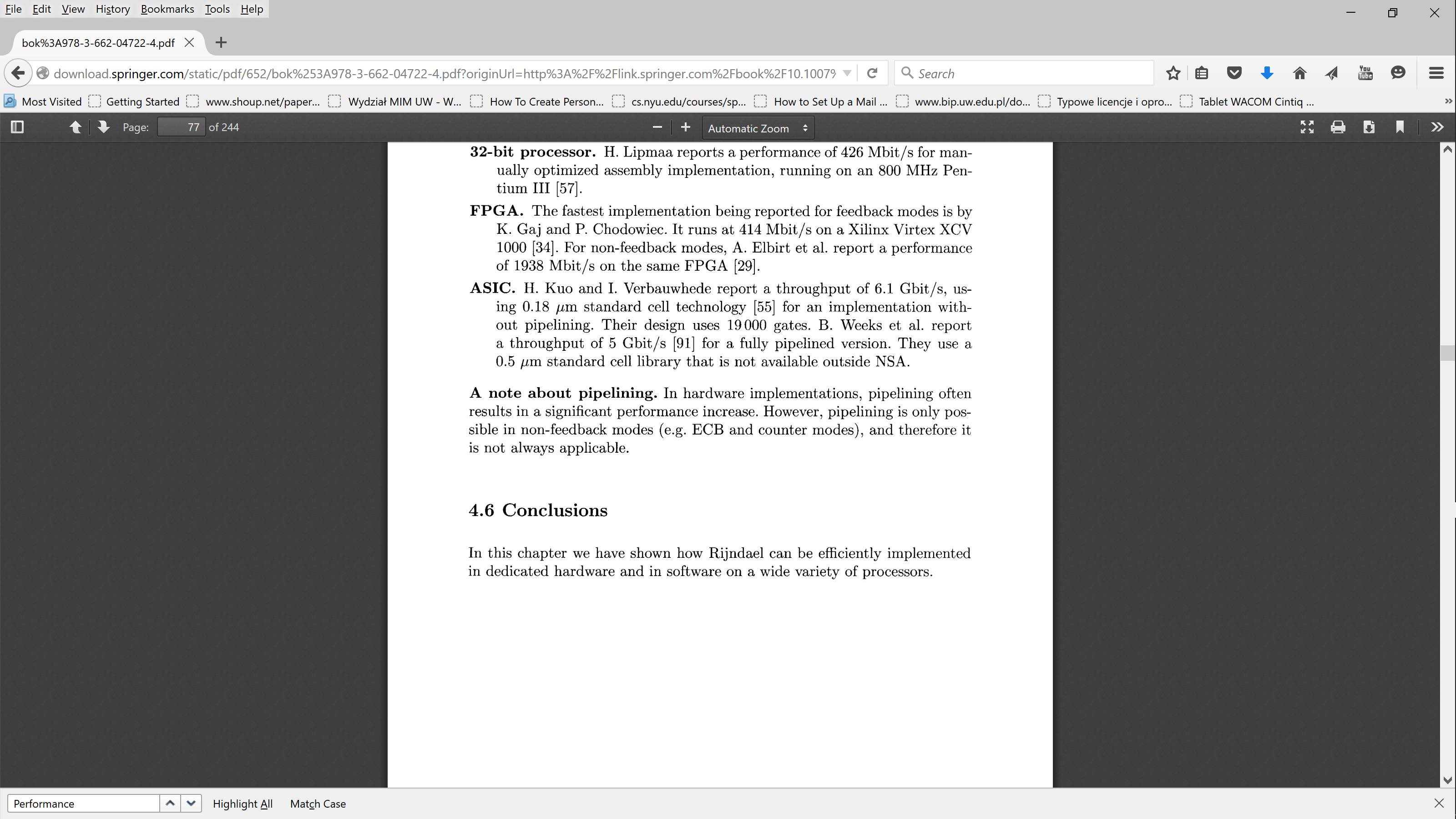 Stream ciphers vs. block ciphers
Stream ciphers are a bit more efficient.
But they appear to be “less secure”.
It is easier to misuse them (use the same stream twice).
If you encrypt a stream of data you can always use a block cipher in a CTR mode.
Probably at the moment block ciphers are a better choice for most of the applications.
©2018 by Stefan Dziembowski. Permission to make digital or hard copies of part or all of this material is currently granted without fee provided that copies are made only for personal or classroom use, are not distributed for profit or commercial advantage, and that new copies bear this notice and the full citation.